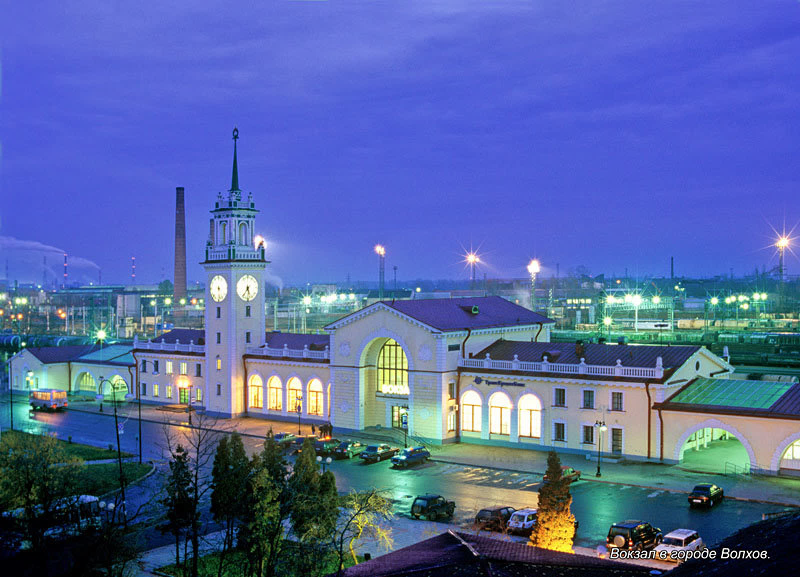 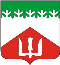 ВОЛХОВСКИЙ МУНИЦИПАЛЬНЫЙ РАЙОН
Комплектование архивного отдела администрации 
Волховского муниципального района Ленинградской области

Новый опыт – 
прием на хранение неописанных документов 
ликвидированных организаций
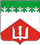 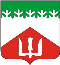 ВОЛХОВСКИЙ МУНИЦИПАЛЬНЫЙ РАЙОН
Архивный отдел 
администрации Волховского муниципального района

Штат 5 сотрудников: 
- начальник отдела
- главный специалист 
- ведущий специалист 
- специалист 1-ой категории
ведущий инспектор 

Располагается в двух приспособленных зданиях: 
- общая площадь помещений              - 780 кв.м.  
- площадь архивохранилищ                - 536,6 кв.м.  
- протяженность стеллажных полок  - 1500 пог.м.  
- загруженность архивохранилищ      - 75%
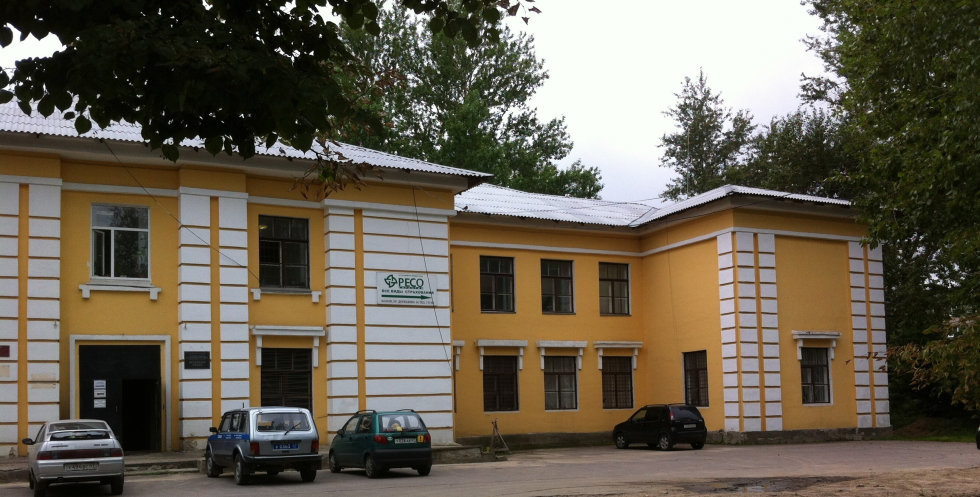 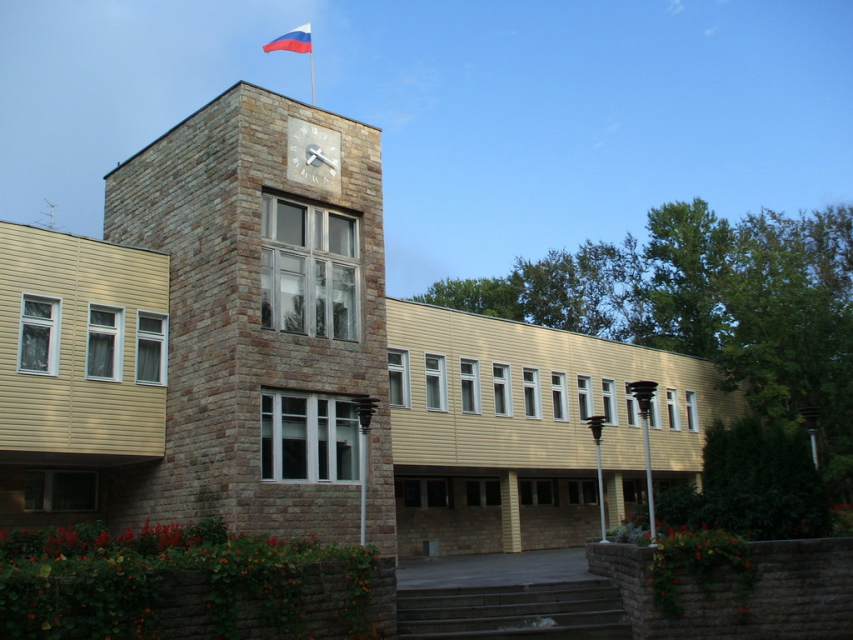 бывших совхозов).
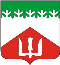 ВОЛХОВСКИЙ МУНИЦИПАЛЬНЫЙ РАЙОН
На 01.01.2024 года в архиве числится: 

Фондов документов – 469, в том числе
   148 фондов  управленческой документации 
   12 фондов документов личного происхождения


Общее количество единиц хранения – 94 402 ед. хр., из них:
   постоянного хранения – 26 195
   по личному составу – 66 846
   личного происхождения – 393
   фотодокументы - 968

В списке источников комплектования - 54 организации:
   6 государственных
   41  муниципальных 
   7  негосударственных  (акционерные общества, созданные на базе         
       бывших совхозов)
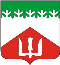 ВОЛХОВСКИЙ МУНИЦИПАЛЬНЫЙ РАЙОН
Всего в 2020-2021 гг. было принято неописанных документов 

11 774 ед.хр. (1945-2010 гг.) - Новоладожский судоремонтный завод 
777 ед.хр. (1950-1993 гг. ) - Совхоз «Светлана» 
1309 ед.хр. (1933-1996 гг.) - Управление образования Волховского района
779 ед.хр. (1940-2005 гг.) - Комитет финансов Волховского района  
104 ед.хр. (1940-1974 гг.) - Домовые книги г.Новая Ладога
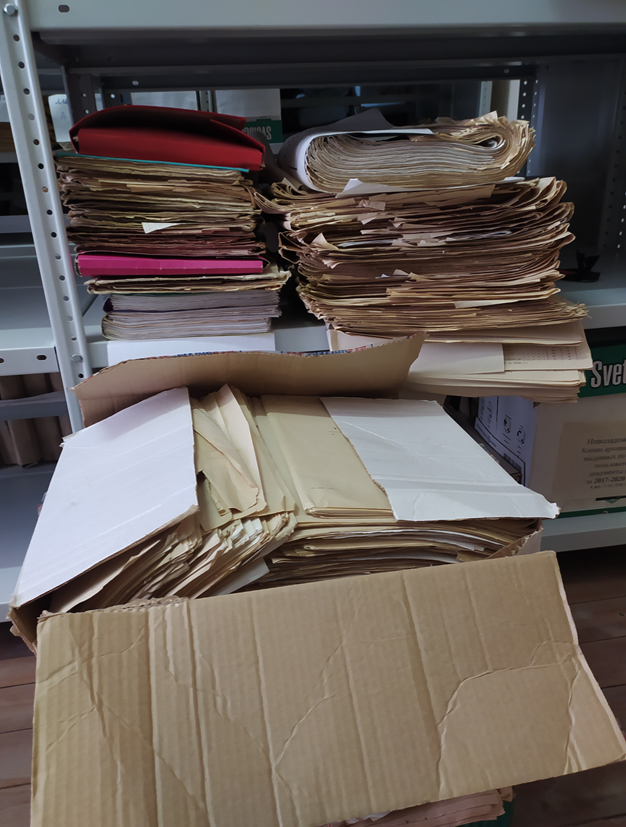 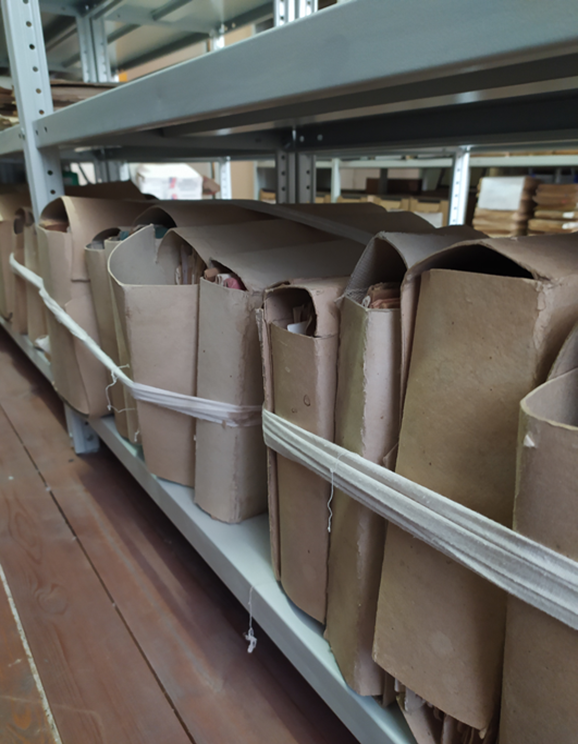 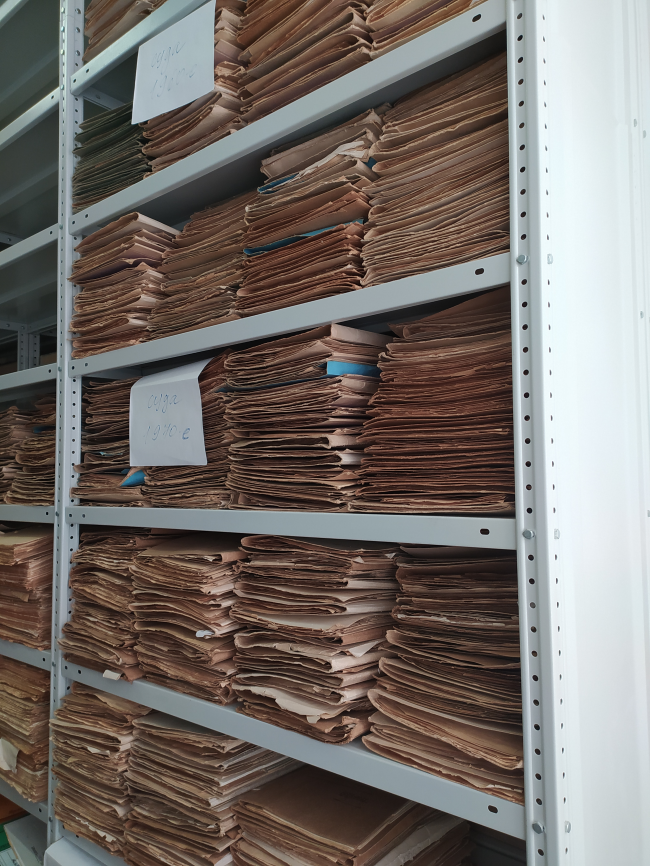 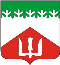 ВОЛХОВСКИЙ МУНИЦИПАЛЬНЫЙ РАЙОН
Было принято принципиальное решение – справки по документам выдавать
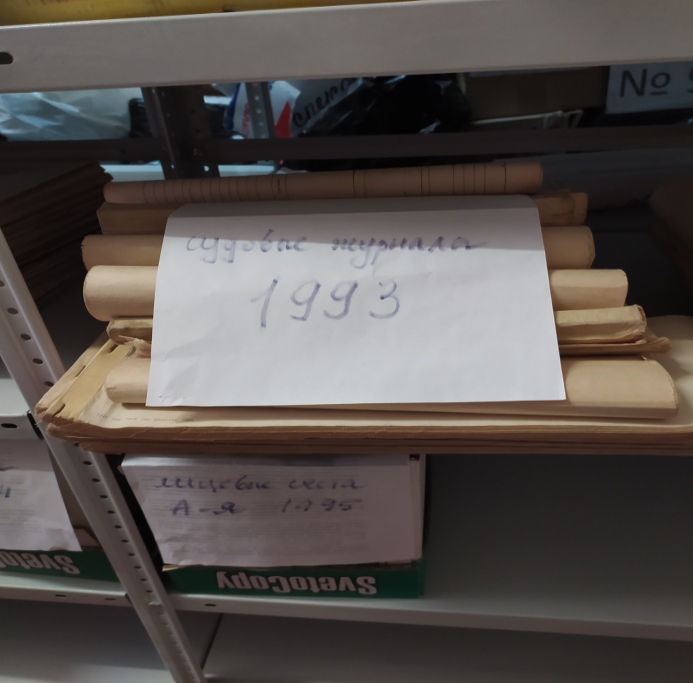 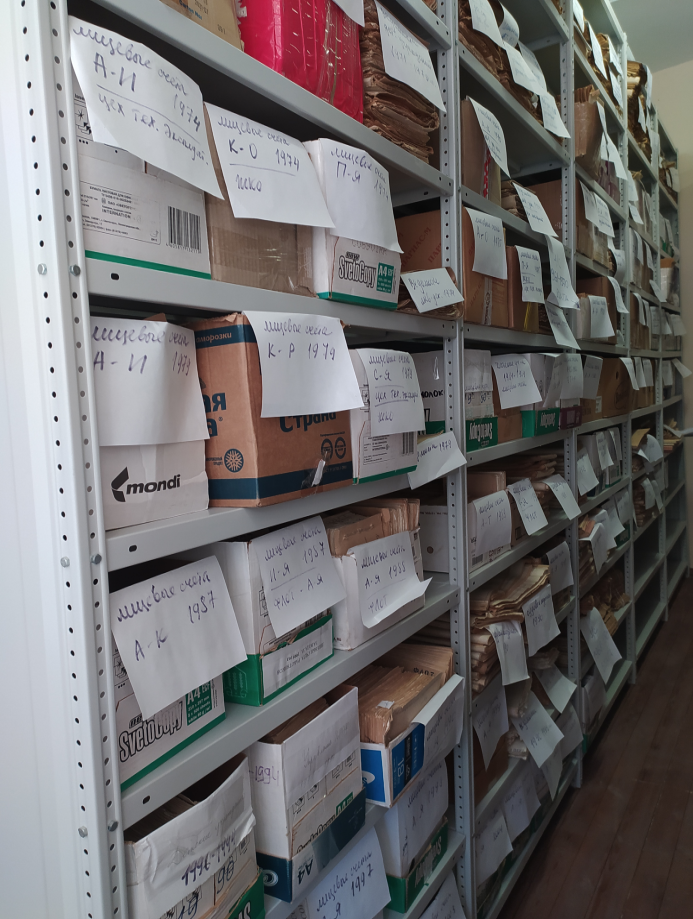 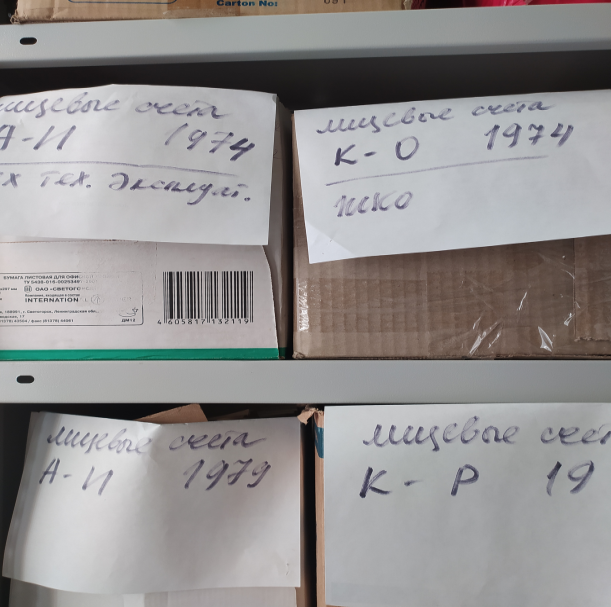 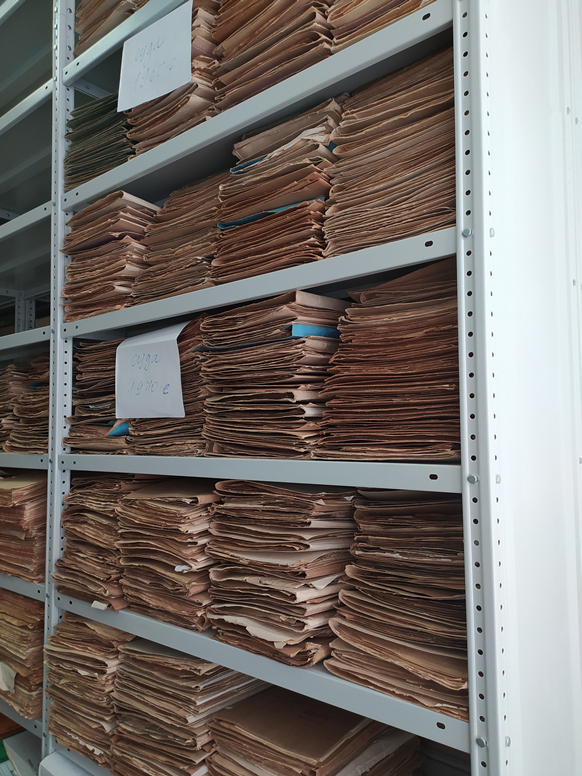 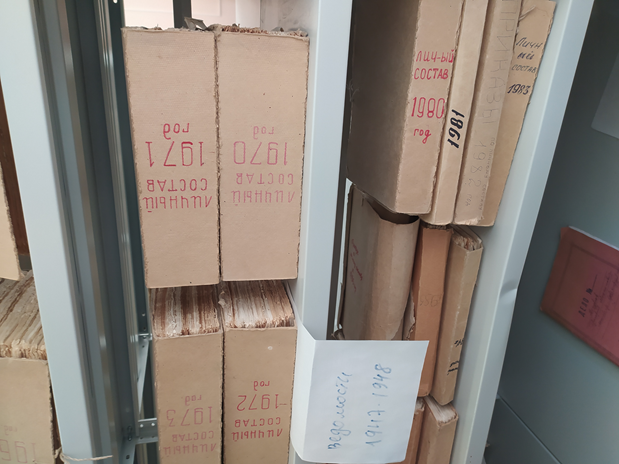 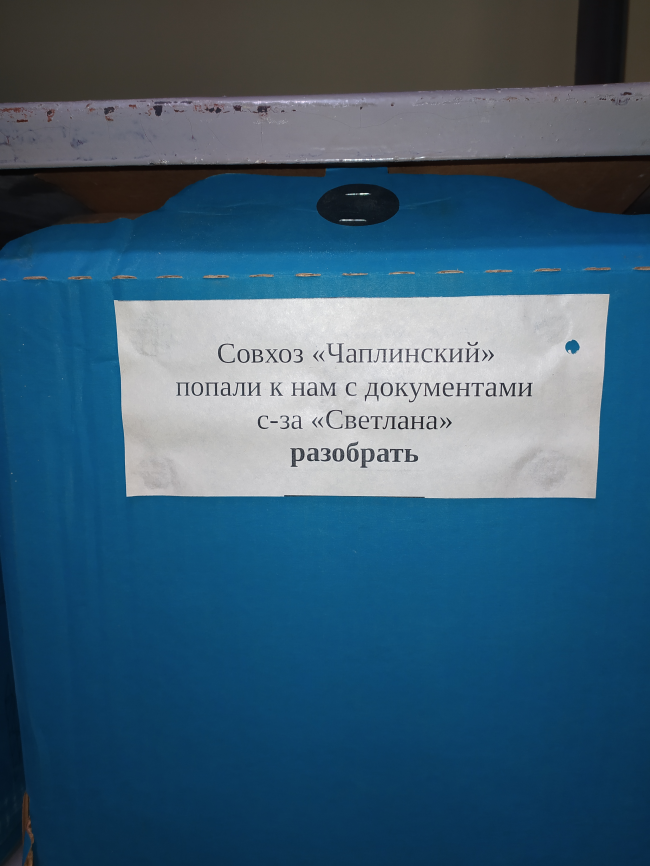 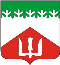 ВОЛХОВСКИЙ МУНИЦИПАЛЬНЫЙ РАЙОН
В процессе работ обнаруживались документы других организаций. 
В результате образовались новые фонды: 

«Новоладожская линейная больница Балтийского водного бассейна (документы с 1941 года), 
«Староладожская школа-интернат» (документы с 1951, а история учреждения с дореволюционных времен), 
«Пионерский лагерь «Зеленые огни».



Некоторые документы 
были отложены в короба, 
подписаны и ждут своего часа
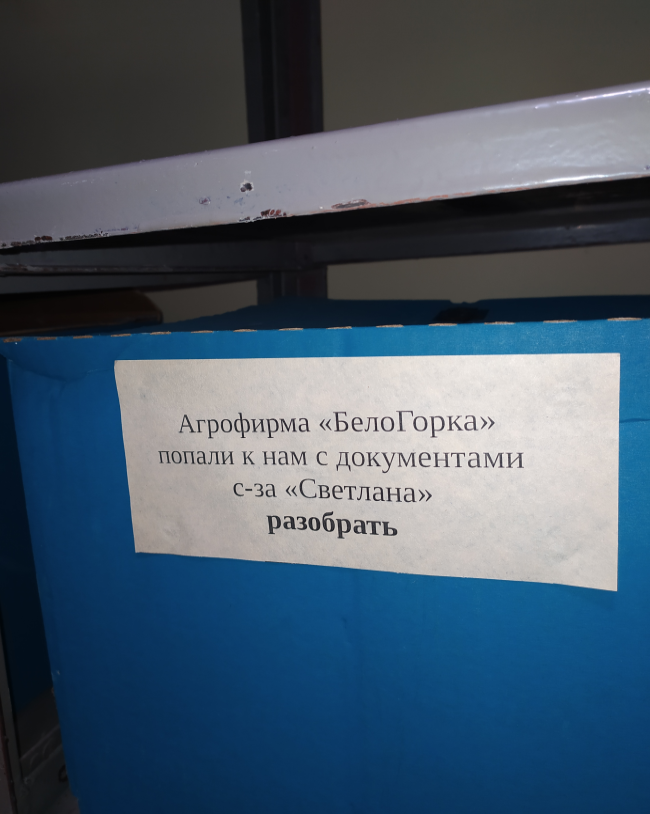 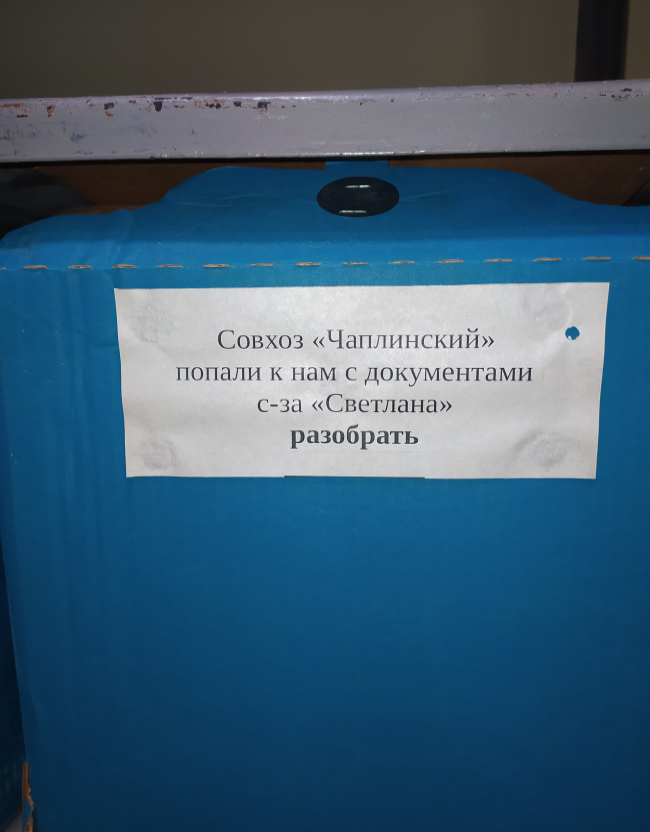 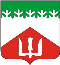 На сегодняшний день работы по описанию документов полностью завершены.
 
Общий объем выполненных работ:

- сформировано (сшито) 1261 дело,
- пронумеровано 128 979 листов,
- составлены внутренние описи к 319 делам,
- присвоен архивный шифр 15038 делам,
- закартонировано 15038 дел,
наклеены ярлыки на 692 коробки
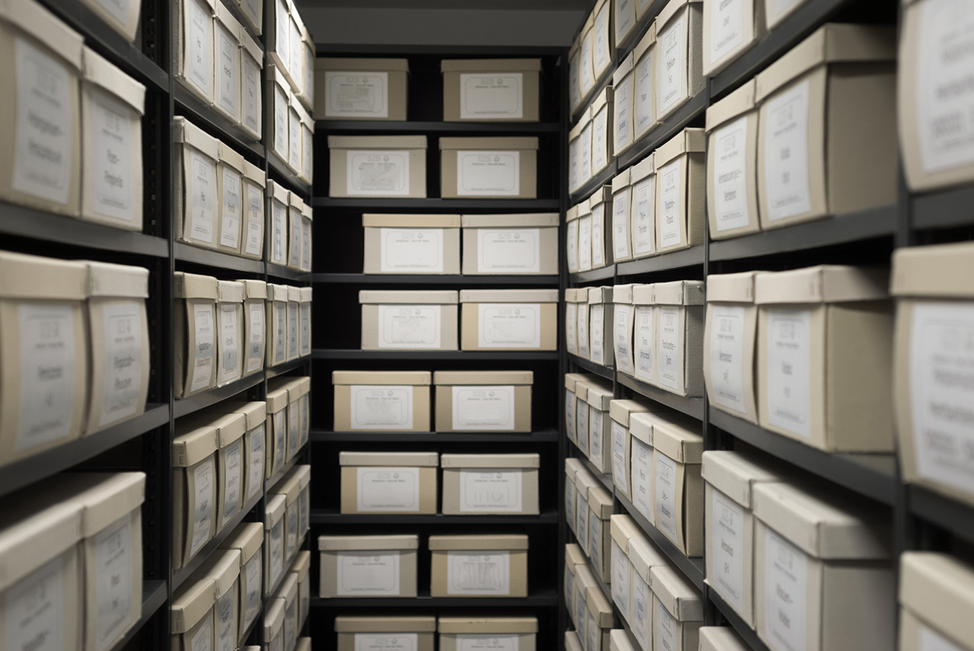 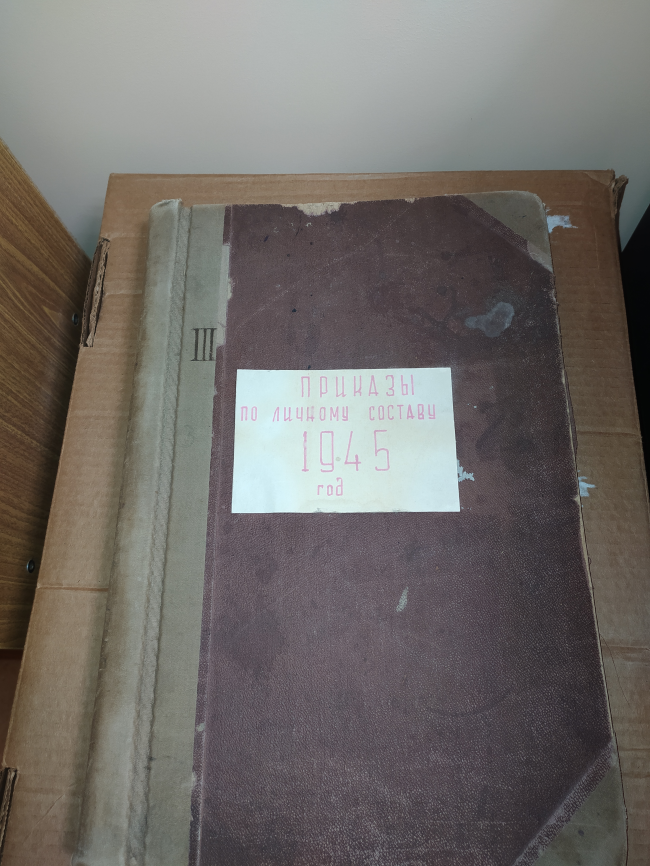 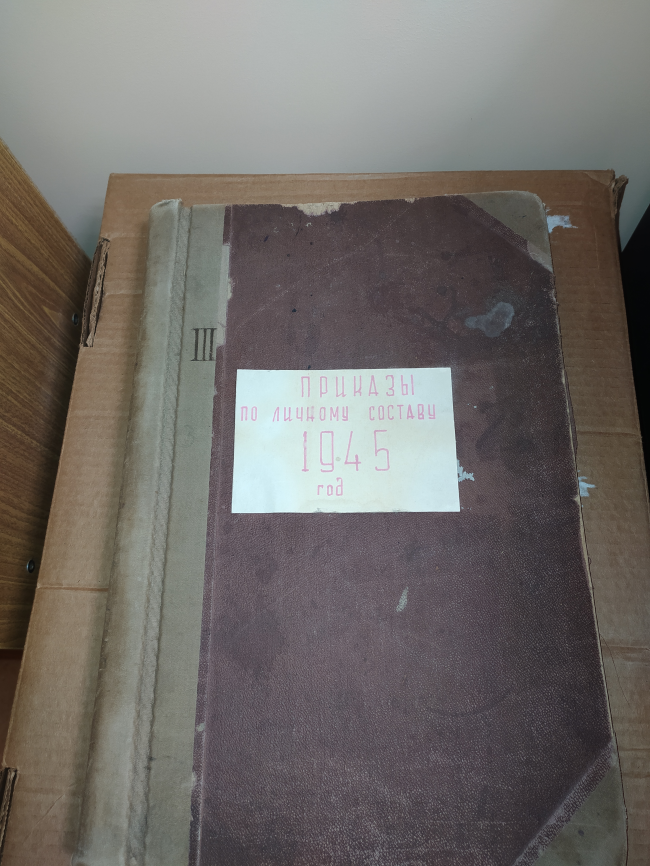 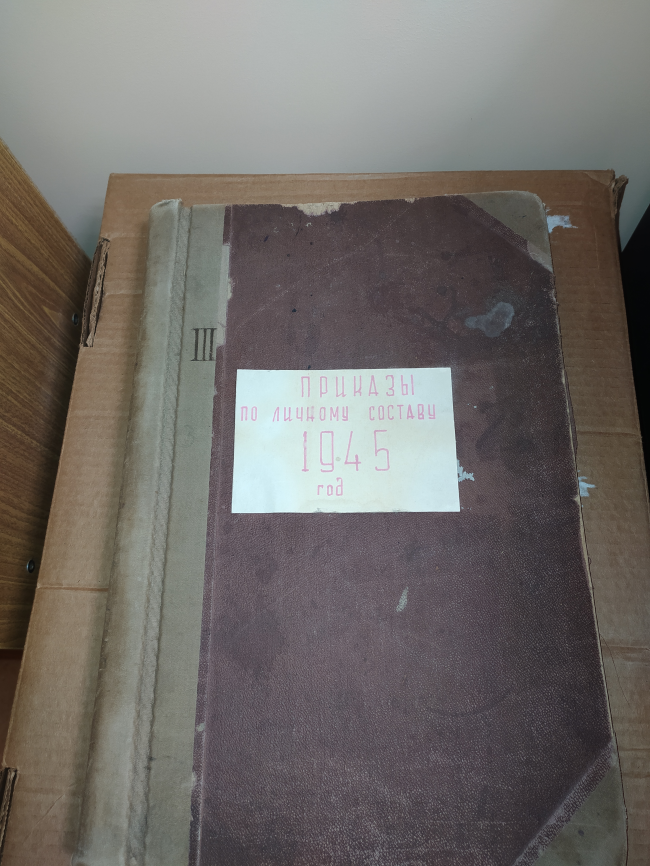 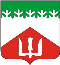 ВОЛХОВСКИЙ МУНИЦИПАЛЬНЫЙ РАЙОН
Принятые документы оказались очень востребованы, не только для исполнения социально-правовых запросов, но и для использования в исследовательских, краеведческих целях.















Например, книга приказов по Новоладожскому Судоремонтному заводу за 1945 г., которая велась поверх записей в старинной купеческой приходно-расходной книге, датированной 1902 г.
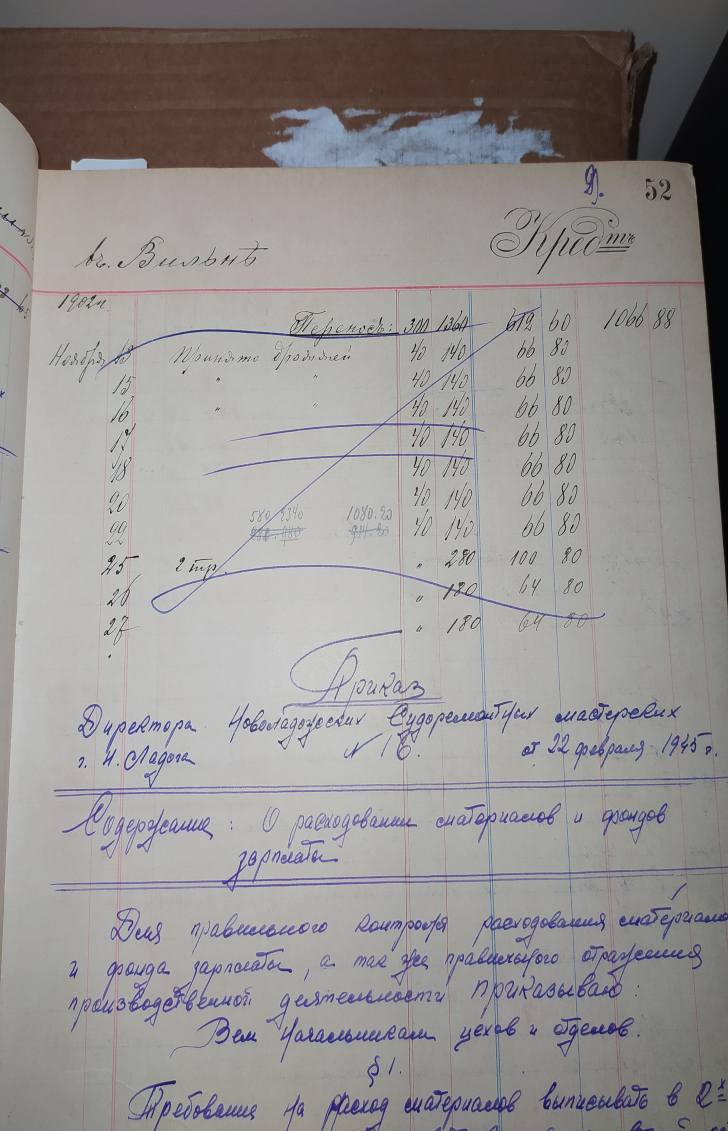 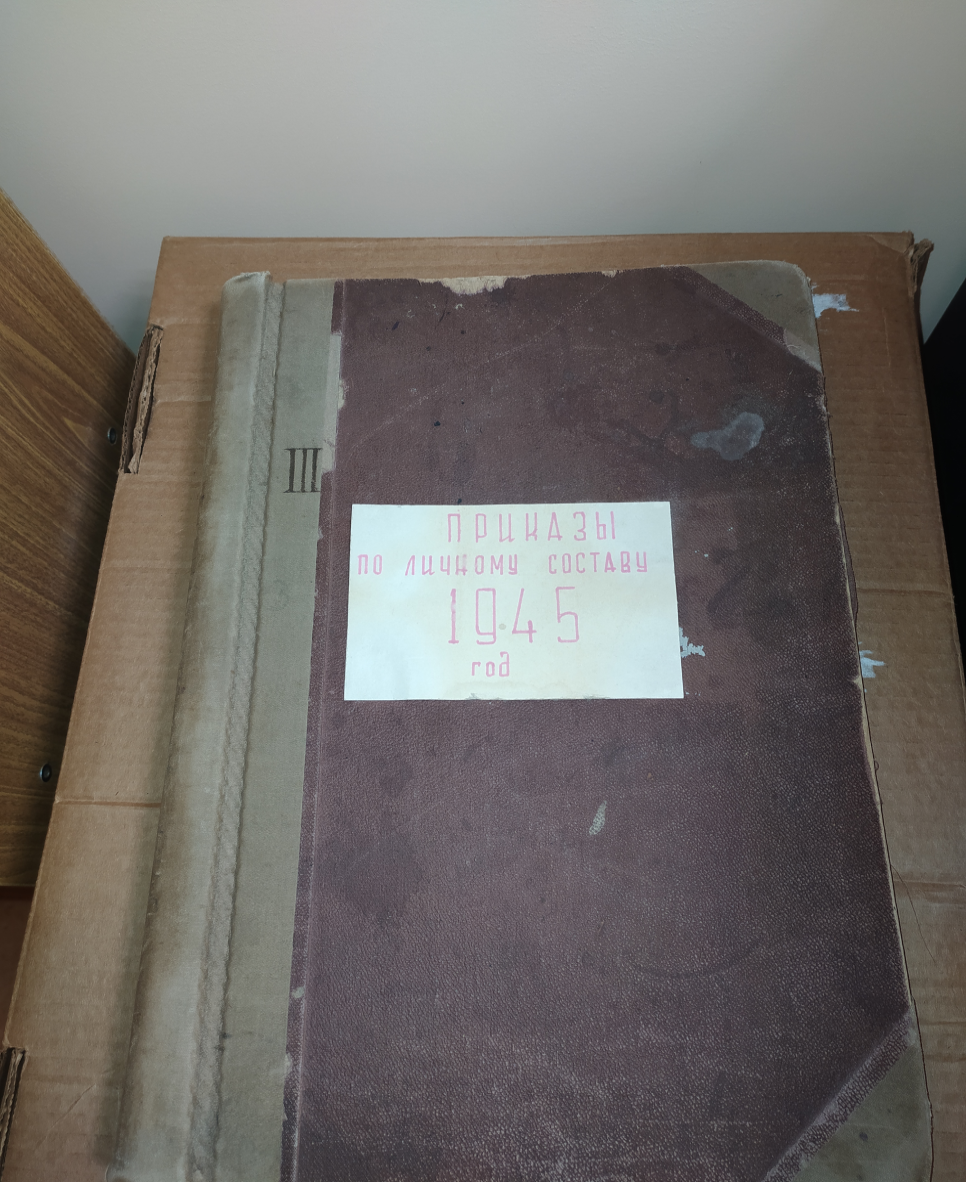 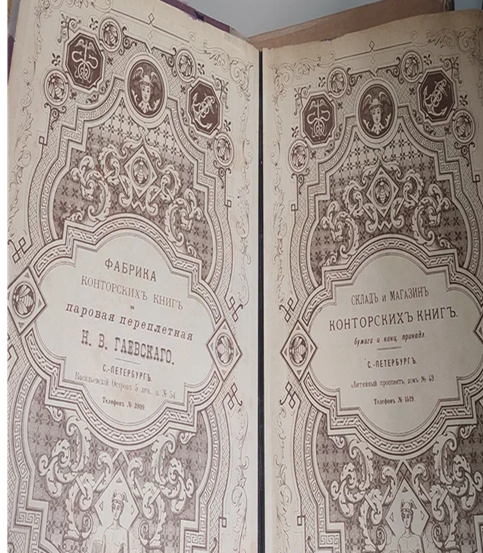 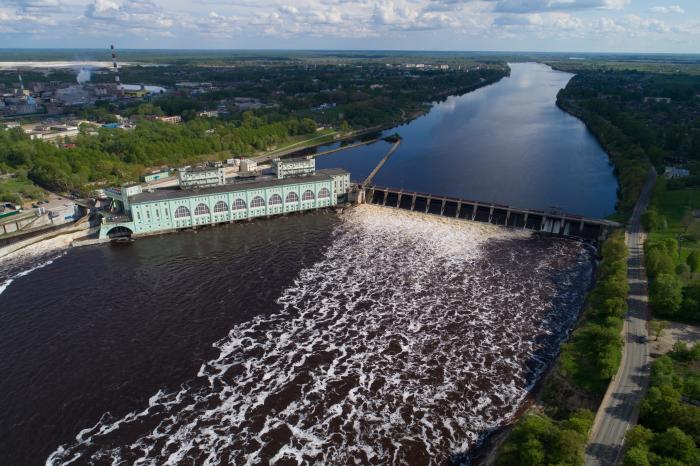 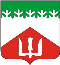 ВОЛХОВСКИЙ МУНИЦИПАЛЬНЫЙ РАЙОН
Спасибо за внимание!